VY_III/2_INOVACE_32_Hlavní panel a nabídka Start
Hlavní panel a nabídka Start
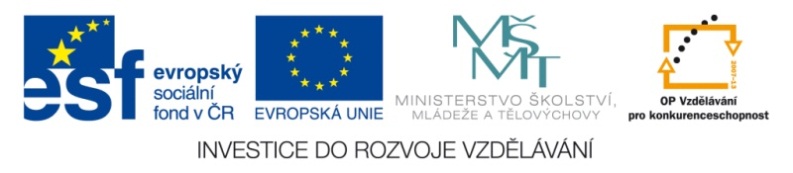 Miroslav Kaňok
Obsah
Hlavní panel
Nabídka Start ve Windows
Použité zdroje
Hlavní panel
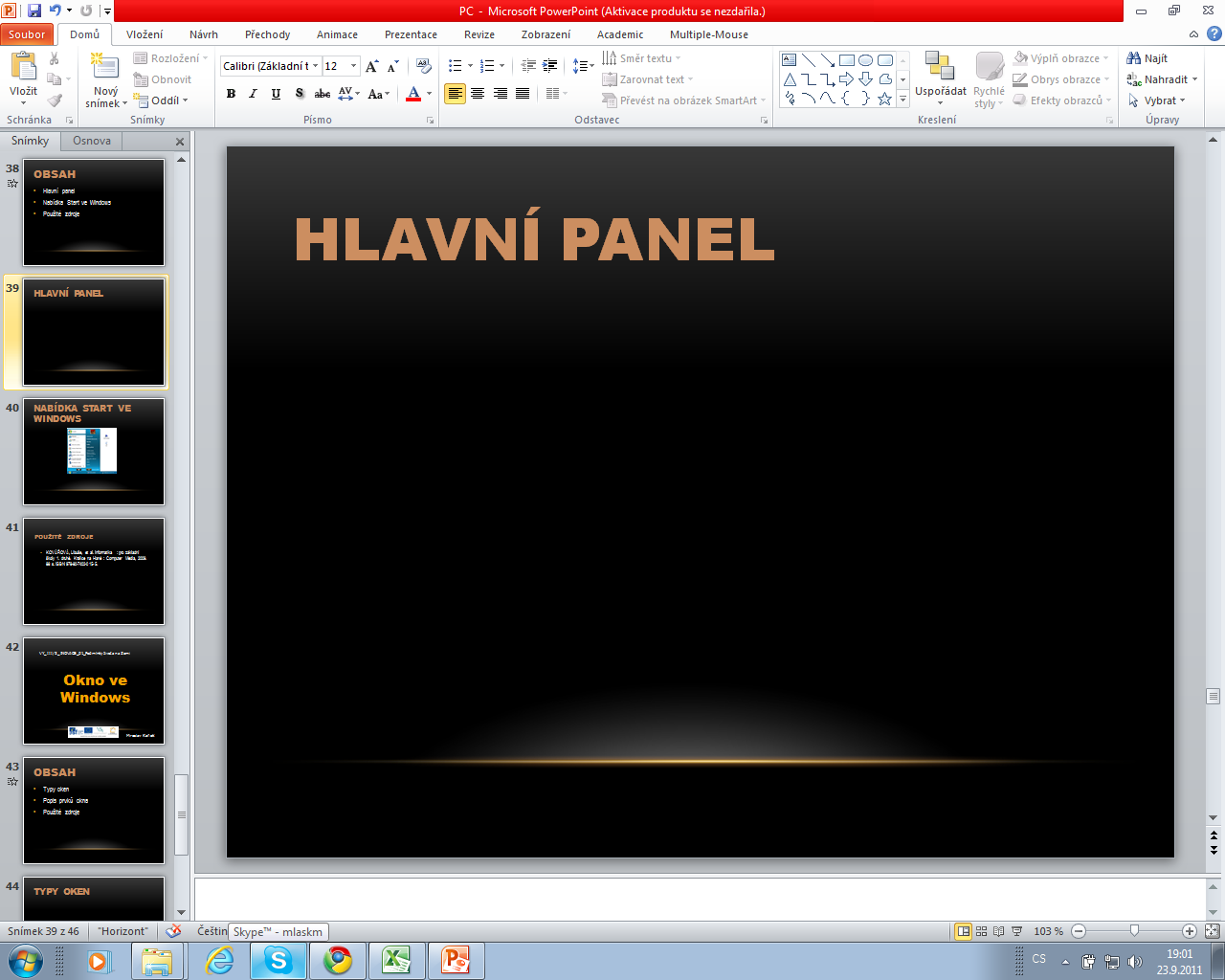 CS výchozí jazyk klávesnice (čeština)
Dokumenty
Snadné spuštění obsahuje ikony různých programů
Hlavní panel signalizuje 4 otevřené programy
Pomocné programy 
jsou spuštěny a běží na pozadí Windows – např. antivirový program (včetně data a ukazatele času)
START otevírá nabídku (viz. dále)
Nabídka Start ve Windows
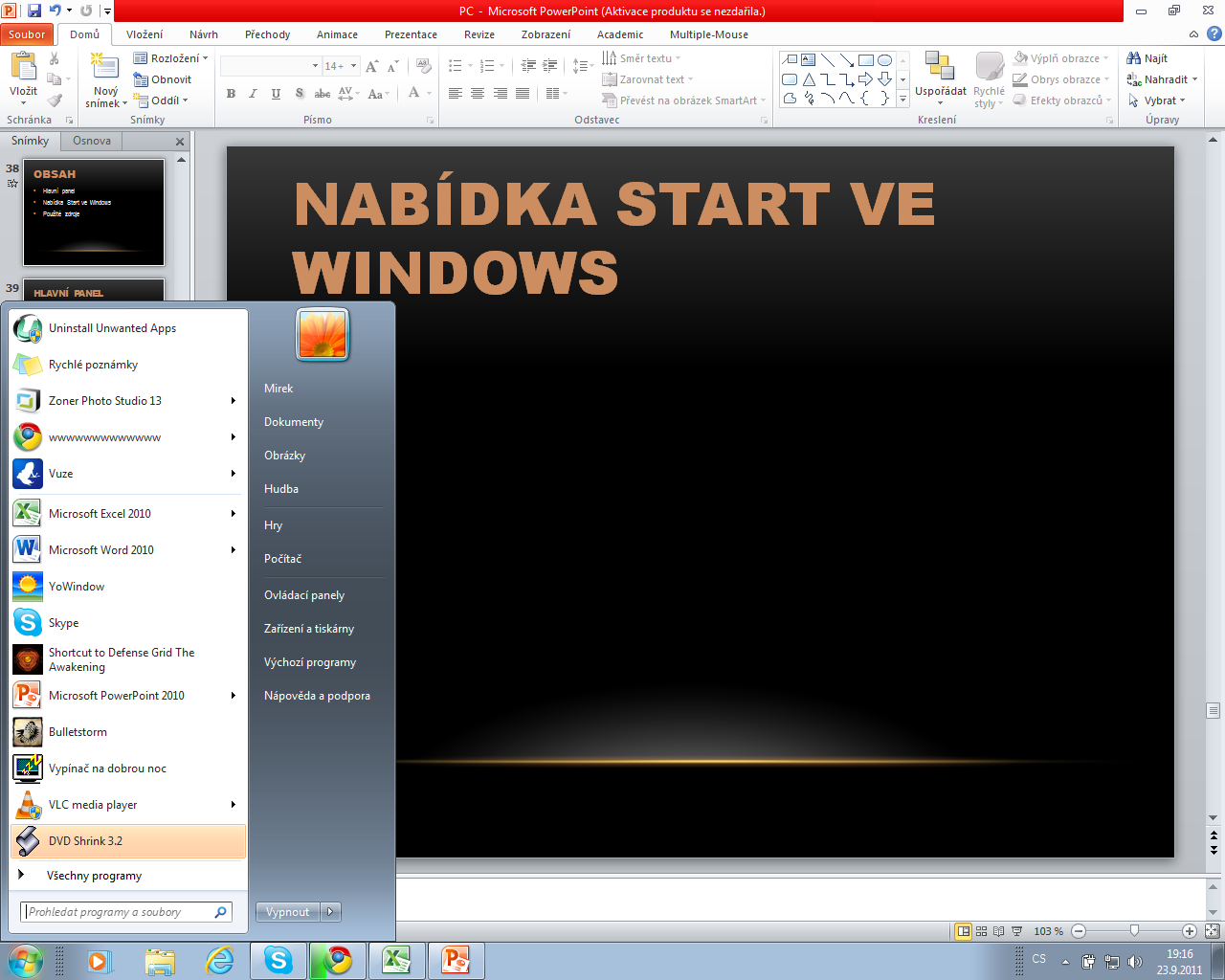 Ovládací panely slouží k různému nastavení počítače
Pomůže s problémy ve Windows
Naposledy používané programy
Pokud hledáš soubor či program, zadej jeho název a klikni na tlačítko Hledat
kliknutím se rozbalí nabídka všech programů nainstalovaných v počítači
Tlačítko pro vypnutí počítače, odhlášení se z Windows apod.
kliknutím se zobrazí nabídka START
POUŽITÉ ZDROJE
KOVÁŘOVÁ, Libuše, et al. Informatika : pro základní školy 1. druhé. Kralice na Hané : Computer Media, 2009. 88 s. ISBN 978-80-7402-015-5.